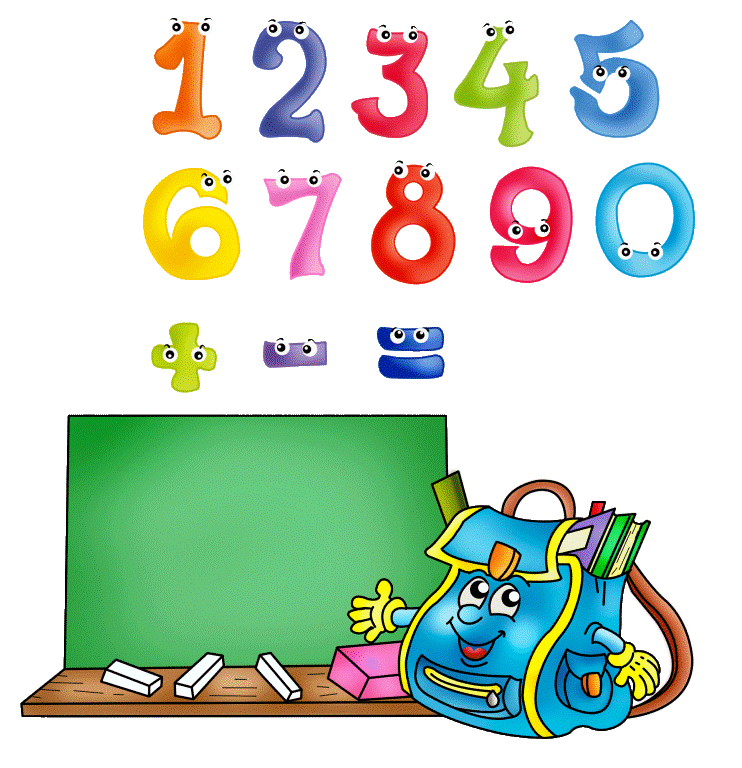 16.11.2017
«Нахождение двух чисел 
по их сумме и разности»
Самостоятельная работа.
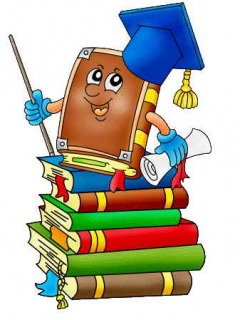 Задача 1.
Папе 45 лет, он на 21 год моложе бабушки и в 5 раз старше сына. Сколько лет каждому?
(бабушке – 66, сыну - 9)
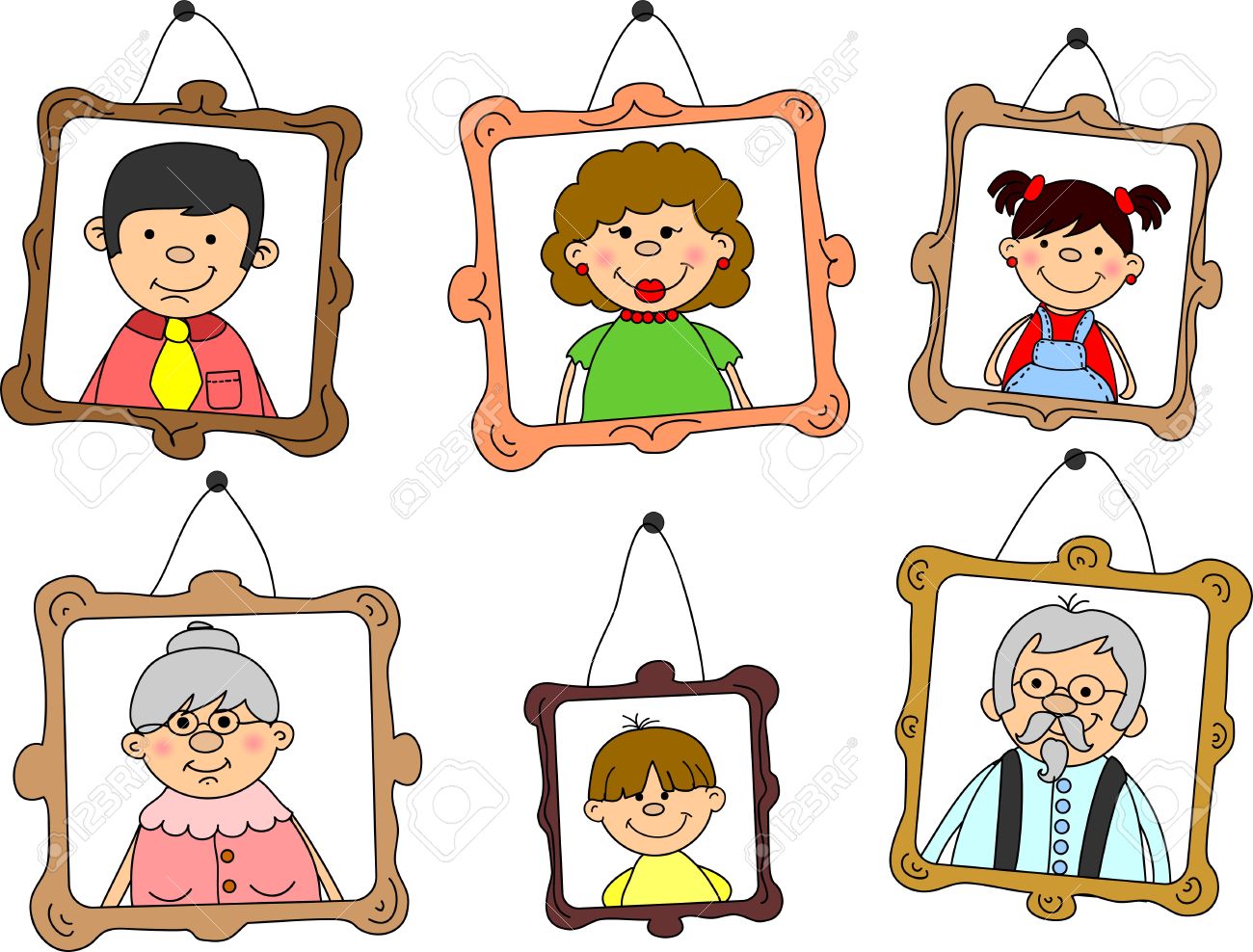 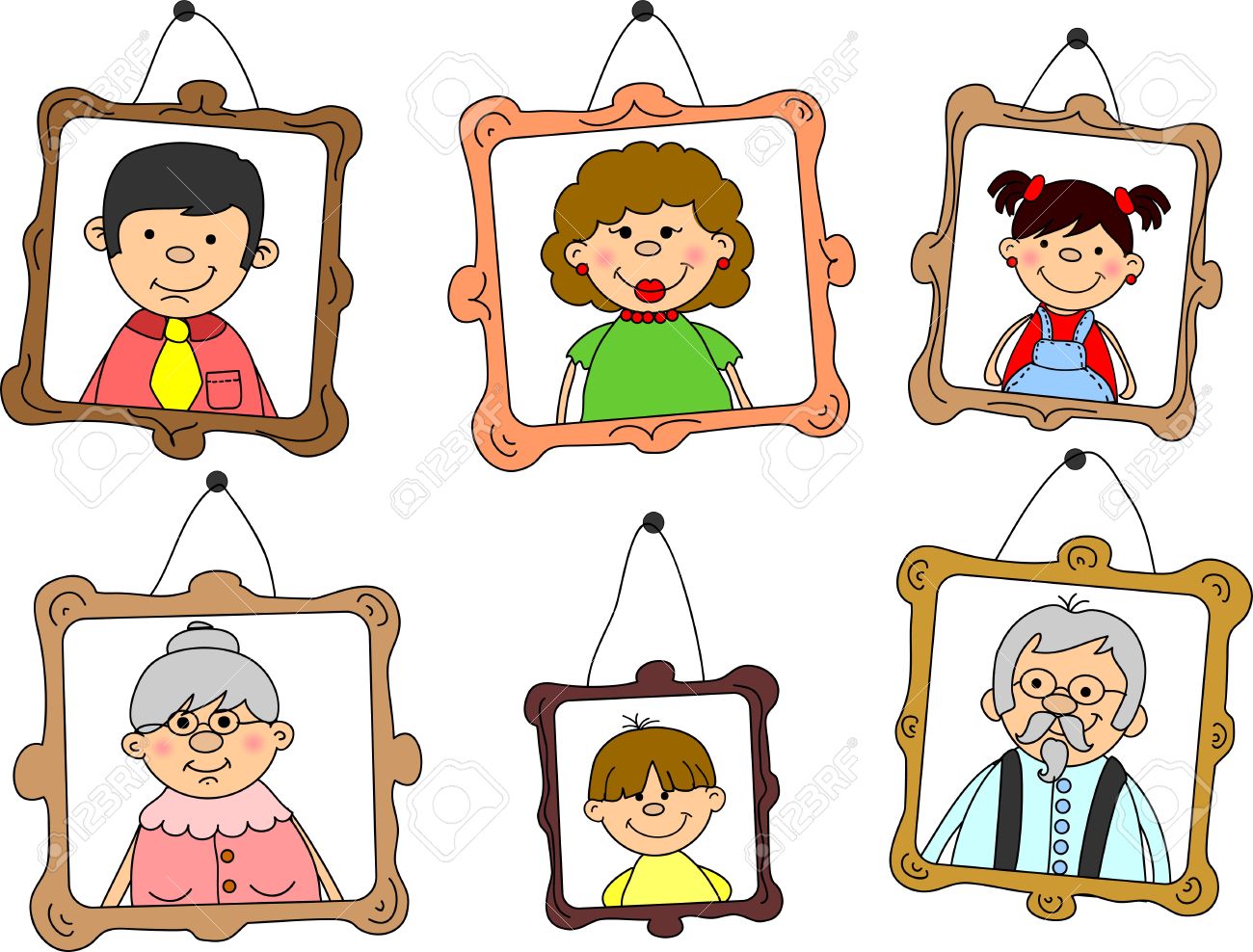 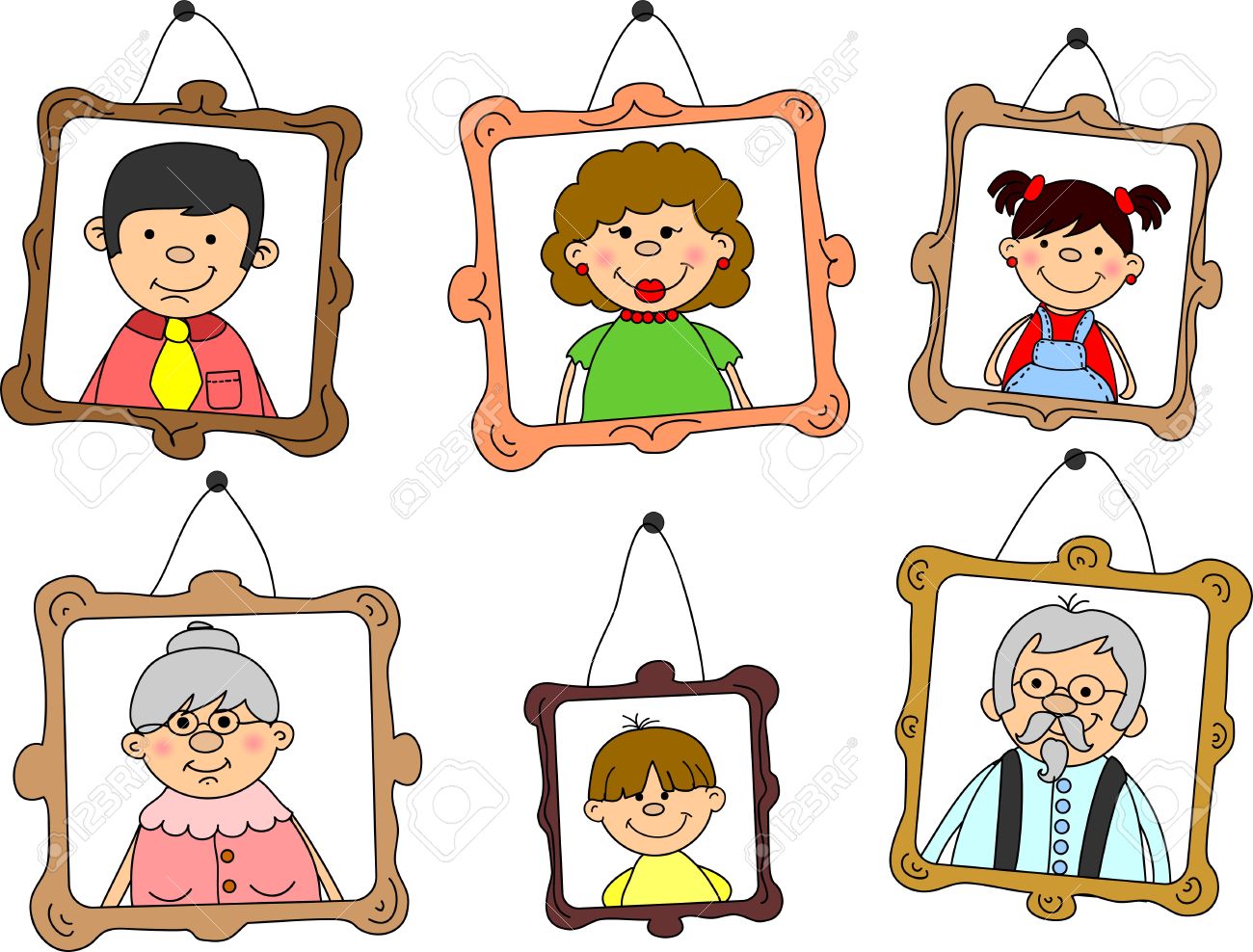 Задача 2.
В первой команде на 12 человек больше, чем во второй. Сколько человек должно перейти из первой команды во вторую, чтобы их количество стало равным?
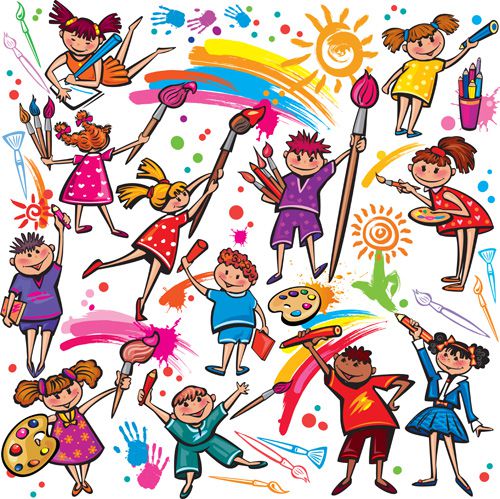 (6 человек)
Задача 3.
В двух коробках было поровну апельсинов. Из первой коробки переложили во вторую 20 апельсинов. На сколько больше апельсинов стало во второй коробке?
(на 40 апельсинов)
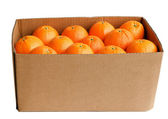 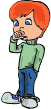 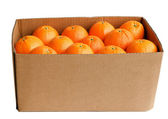 Тест.
Тест.
Ответы:
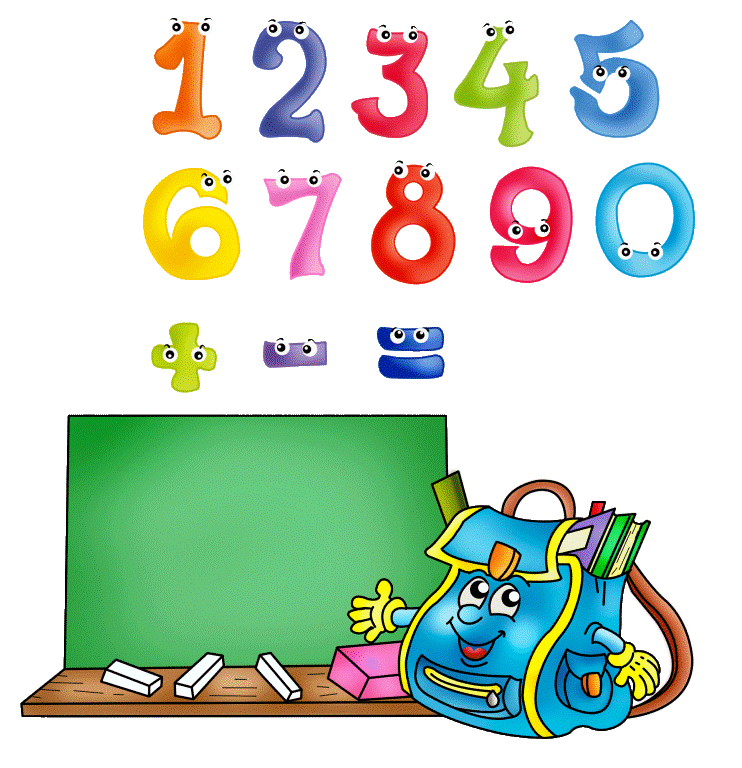 Дома: 
	Составить задачу на нахождение двух чисел по их сумме и разности, оформить на альбомном листе.